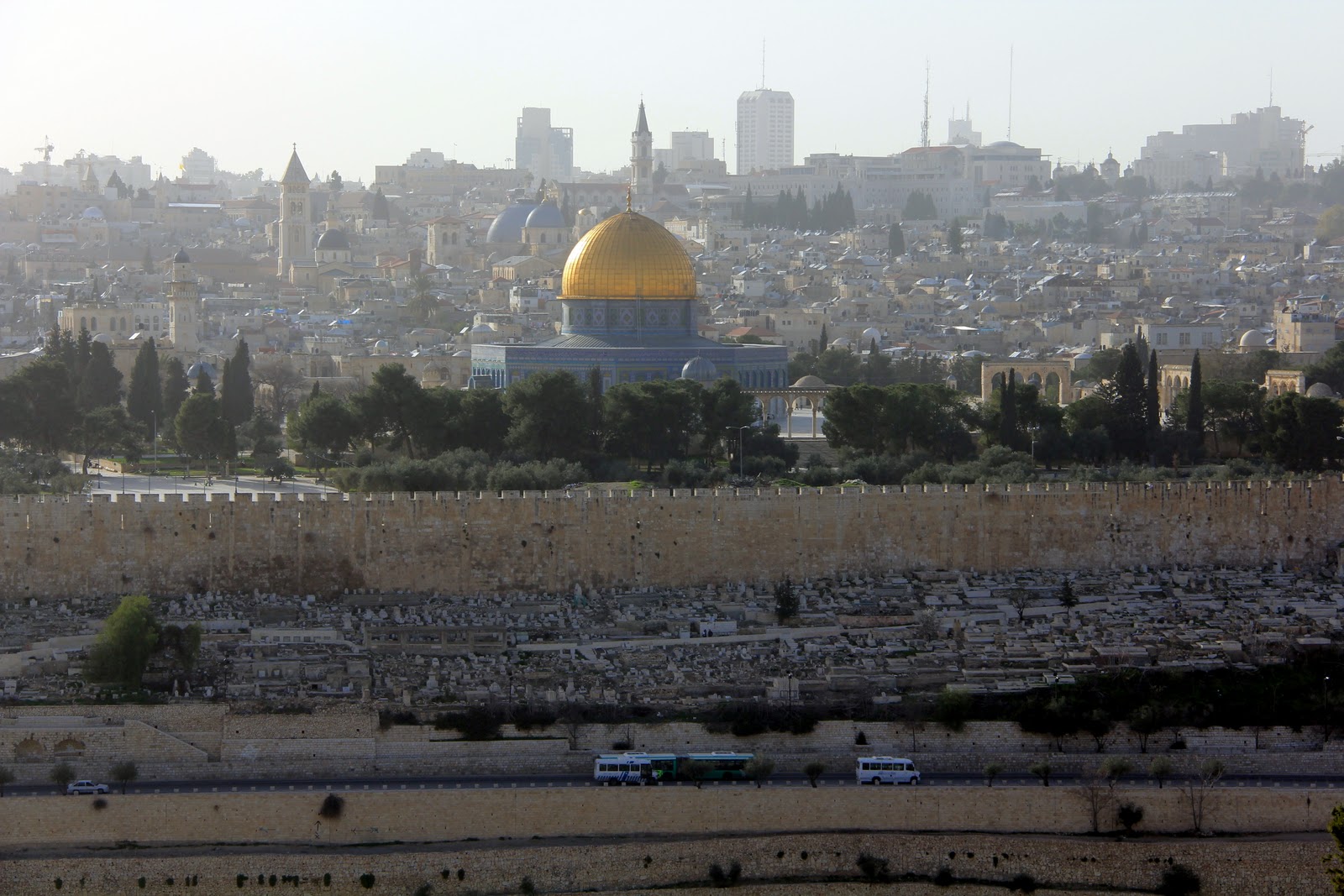 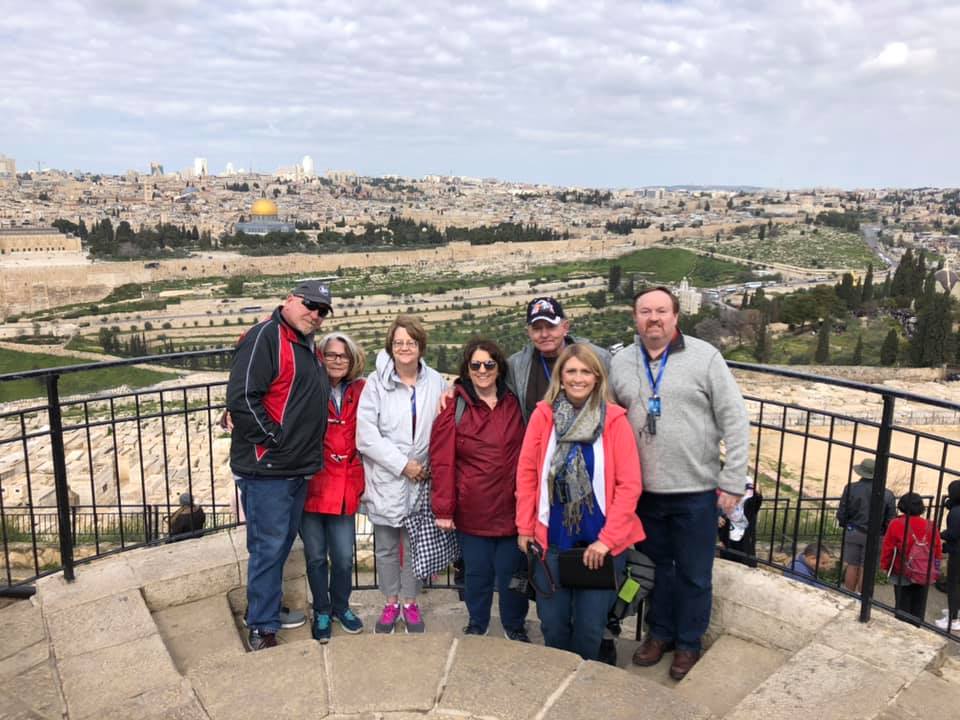 Luke 19:28

When He had said this, He went on ahead, going up to Jerusalem.
Luke 19:29

And it came to pass, when He drew near to Bethphage and Bethany, at the mountain called Olivet, that He sent two of His disciples,
Luke 19:30

saying, “Go into the village opposite you, where as you enter you will find a colt tied, on which no one has ever sat. Loose it and bring it here.
Luke 19:31

And if anyone asks you, ‘Why are you loosing it?’ thus you shall say to him, ‘Because the Lord has need of it.’ ”
Luke 19:32

So those who were sent went their way and found it just as He had said 
to them.
Luke 19:33

But as they were loosing the colt, 
the owners of it said to them, 
“Why are you loosing the colt?”
Luke 19:34

And they said, 
“The Lord has need of him.”
Luke 19:35

Then they brought him to Jesus. 
And they threw their own clothes 
on the colt, and they set Jesus on him.
Luke 19:36

And as He went, many spread their clothes on the road.
Luke 19:37

Then, as He was now drawing near the descent of the Mount of Olives, the whole multitude of the disciples began to rejoice and praise God with a loud voice for all the mighty works they had seen,
Luke 19:38

saying: “ ‘Blessed is the King who comes in the name of the Lord!’ Peace in heaven and glory in the highest!”
Luke 19:39

And some of the Pharisees called 
to Him from the  crowd, “Teacher, 
rebuke Your disciples.”
Luke 19:40

But He answered and said to them, 
“I tell you that if these should keep silent, the stones would immediately cry out.”
Zechariah 9:9

“Rejoice greatly, O daughter of Zion! Shout, O daughter of Jerusalem! Behold, your King is coming to you; He is just and having salvation, Lowly and riding on a donkey, A colt, the foal of a donkey.
Matthew 26:3

Then the chief priests, the scribes, and the elders of the people assembled at the palace of the high priest, who was called Caiaphas,
Matthew 26:4

and plotted to take Jesus by trickery and kill Him.
Matthew 26:5

But they said, “Not during the feast, lest there be an uproar among 
the people.”
John 1:29

The next day John saw Jesus coming toward him, and said, “Behold! The Lamb of God who takes away the sin of the world!
1 Corinthians 5:7

Therefore purge out the old leaven, that you may be a new lump, since you truly are unleavened. For indeed Christ, our Passover, was sacrificed for us.
John 7:30

Therefore they sought to take Him; but no one laid a hand on Him, because His hour had not yet come.
Matthew 26:14

Then one of the twelve, called Judas Iscariot, went to the chief priests
Matthew 26:15

and said, “What are you willing to give me if I deliver Him to you?” And they counted out to him thirty pieces of silver.
Matthew 26:16

So from that time he sought opportunity to betray Him.
Luke 12:49

“I came to send fire on the earth, and how I wish it were already kindled!
Luke 12:50

But I have a baptism to be baptized with, and how distressed I am till it is accomplished!
Luke 12:51

Do you suppose that I came to give peace on earth? I tell you, not at all, but rather division.
Luke 12:52

For from now on five in one house will be divided: three against two, and two against three.
Luke 12:53

Father will be divided against son and son against father, mother against daughter and daughter against mother, mother-in-law against her daughter-in-law and daughter-in-law against her mother-in-law.”
Romans 5:1

Therefore, having been justified by faith, we have peace with God through our Lord Jesus Christ,